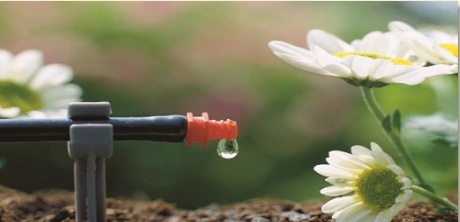 Micro Irrigation 
Progress Monitoring System
User Manual

Under 
PMKSY
(http://pmksy.gov.in)
A web enabled progress monitoring system which facilitates district wise physical and financial progress data entry and report generation on Draught Prone Area Program (DPAP), Desert Development Program (DDP) and other category of micro irrigation projects.
PMKSY Portal
Micro Irrigation Website
Progress Monitoring System
Login
State Wise Physical and Financial Target
District Wise Physical and Financial Target
District Wise Physical Progress
District Wise Financial Progress
District Wise Physical and Financial through Excel File
 Add Beneficiary
Reports
Contact Details
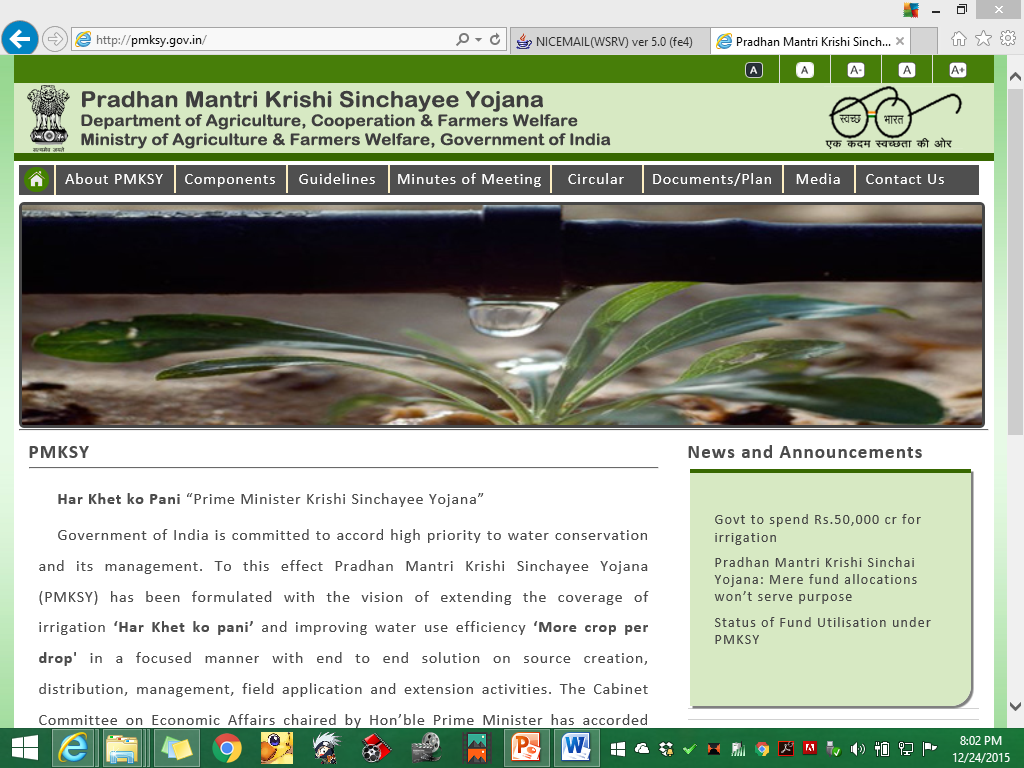 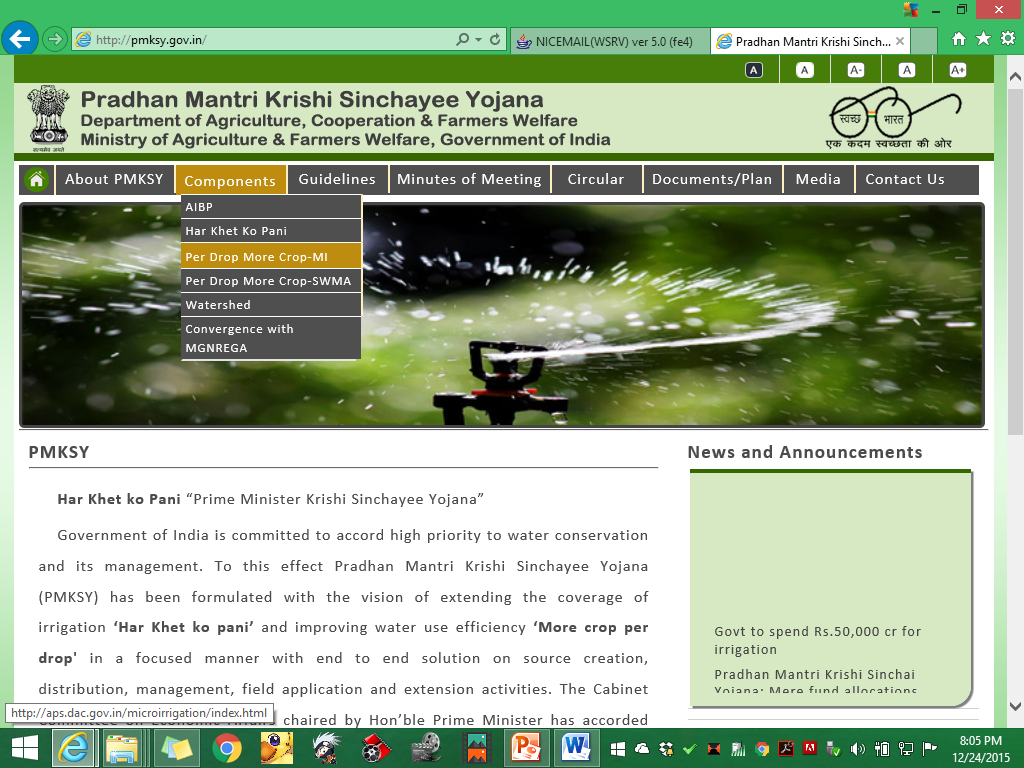 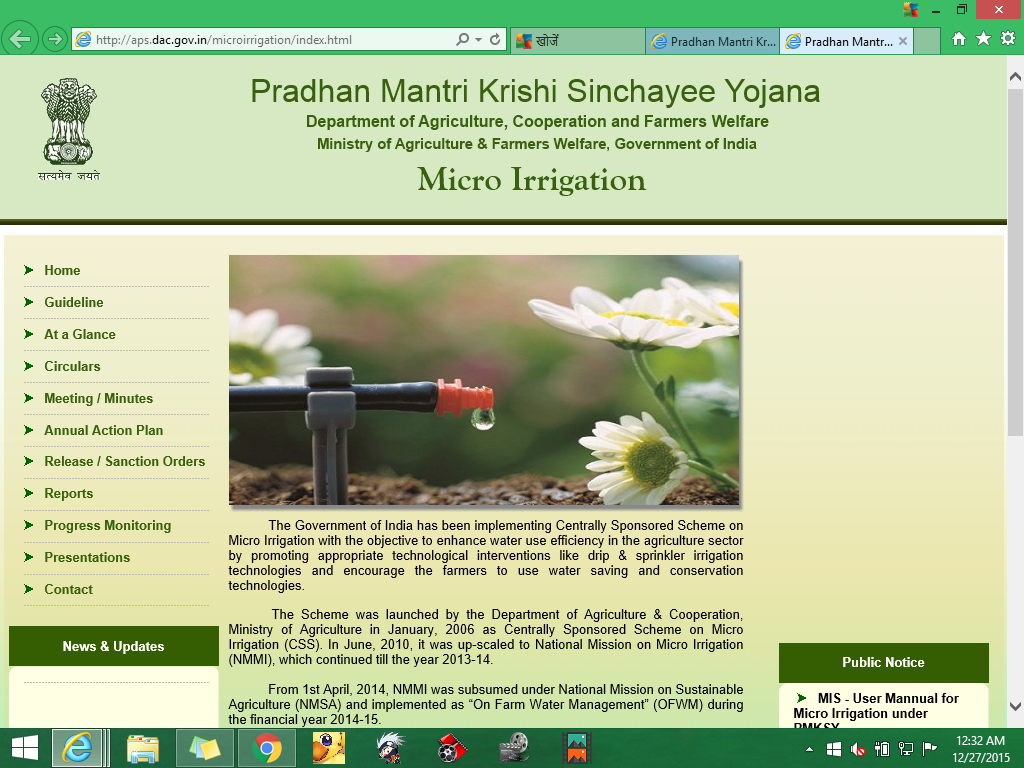 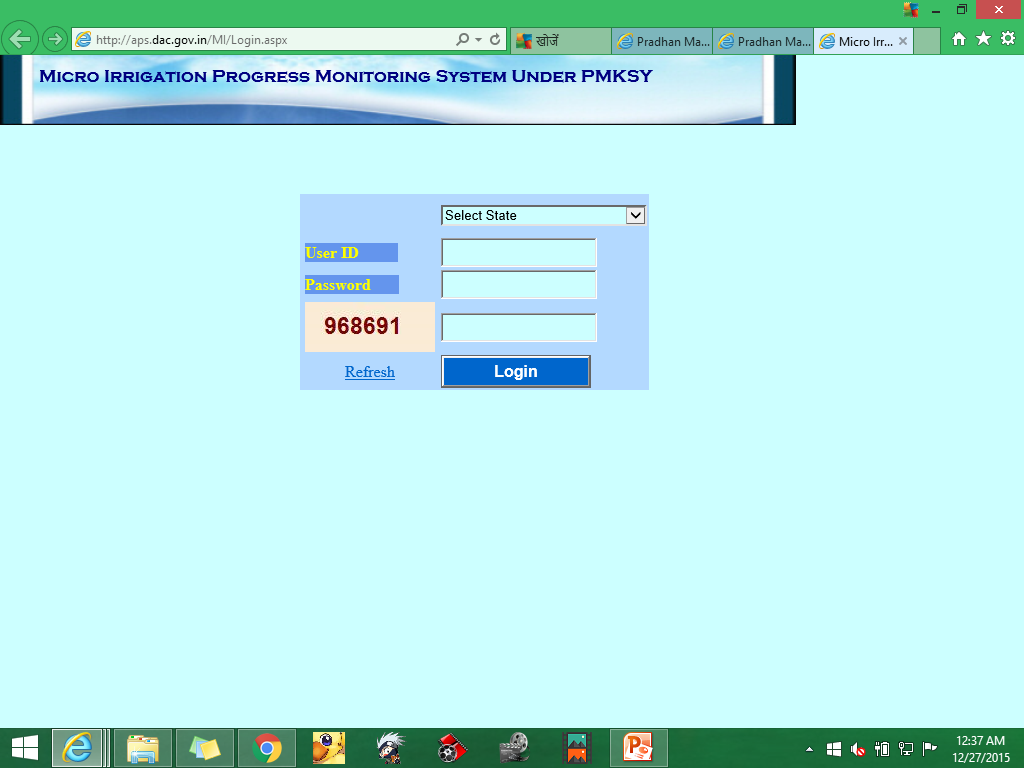 Login Form
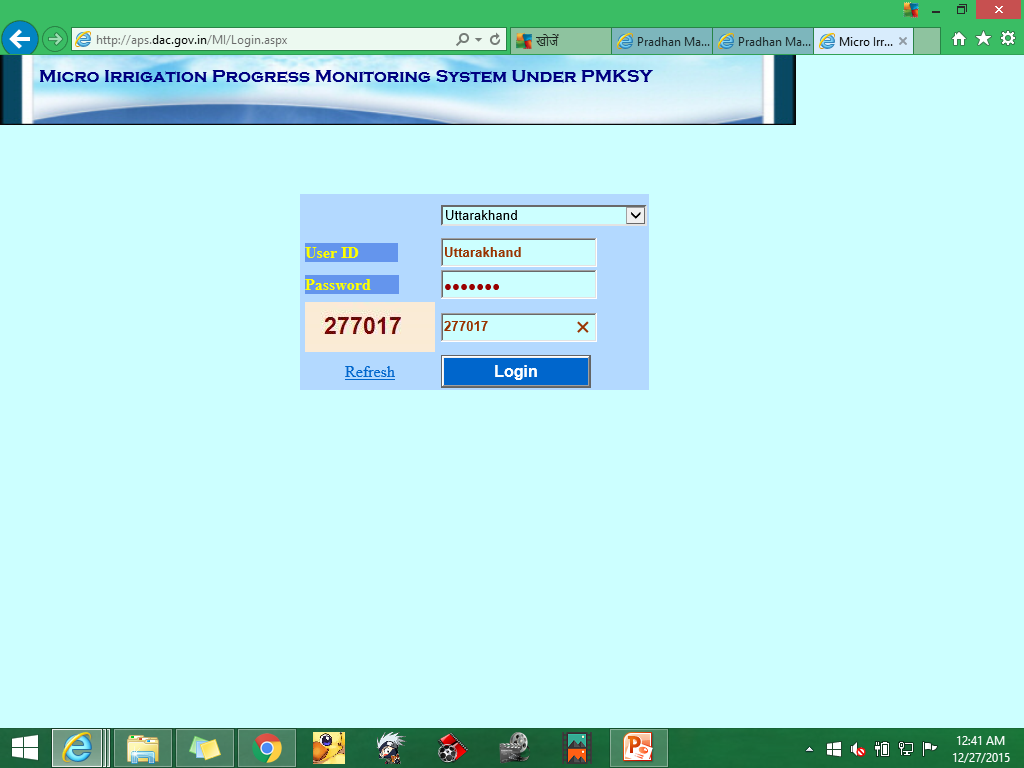 Login Form
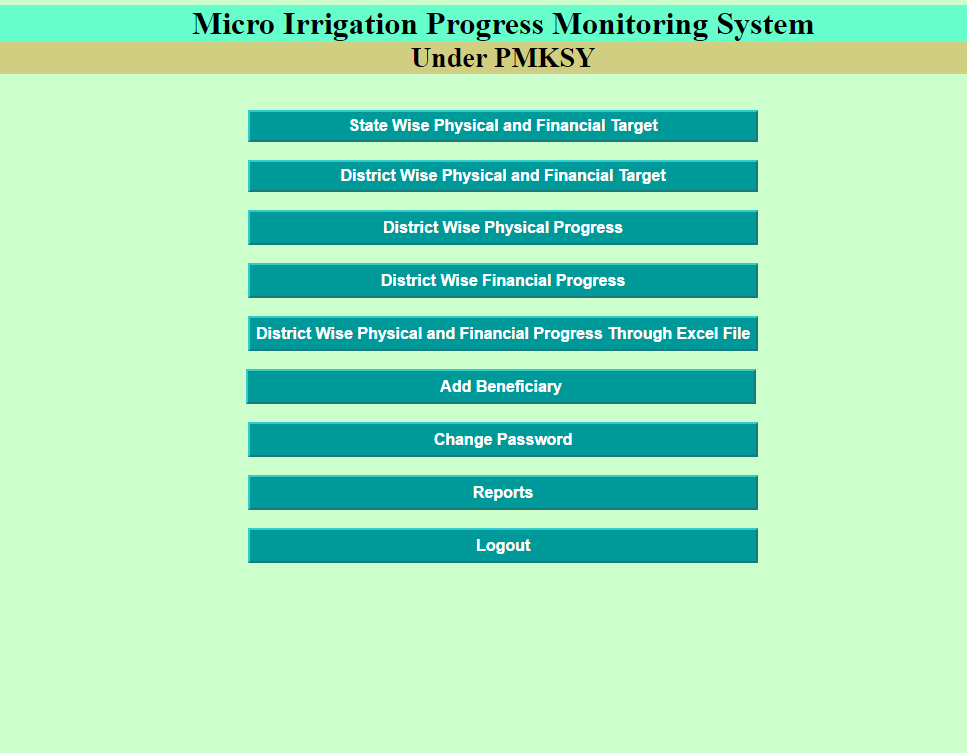 Home
Home
1.   State Wise Physical & Financial Target
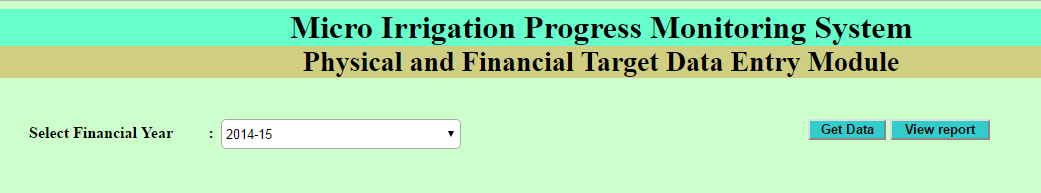 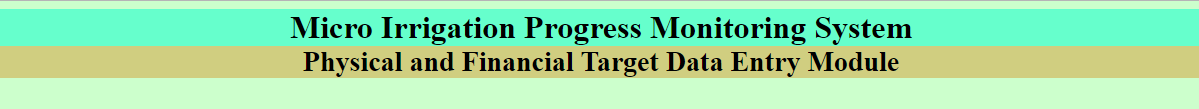 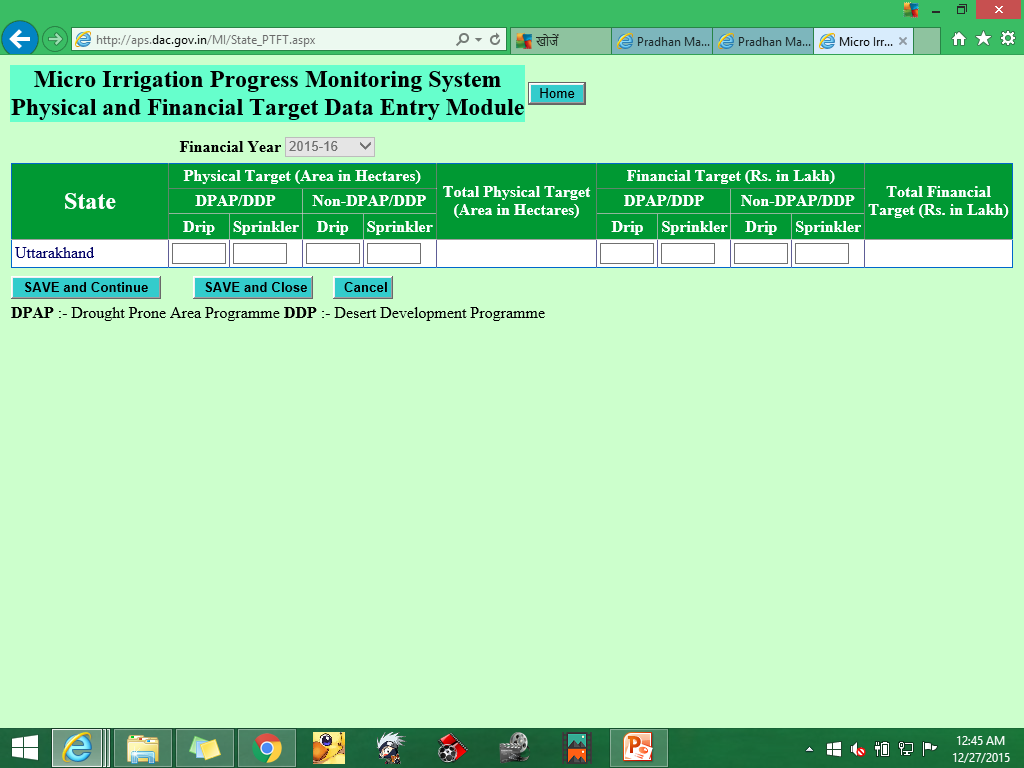 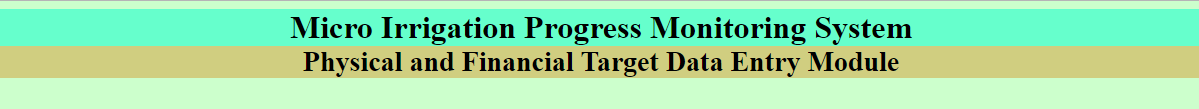 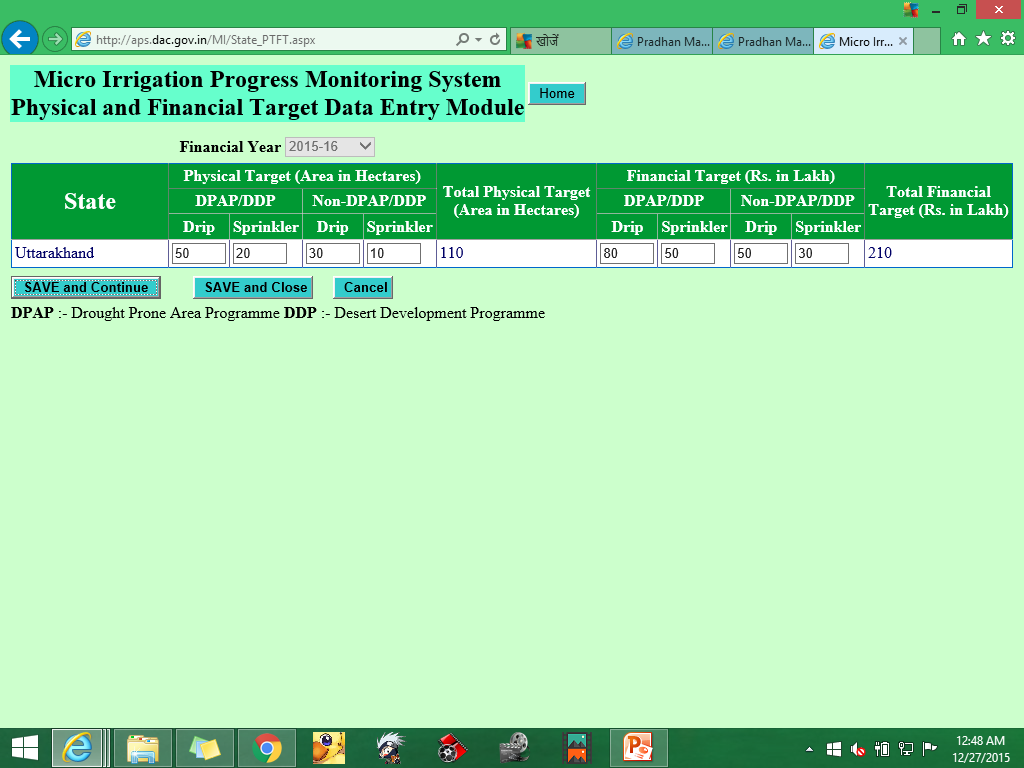 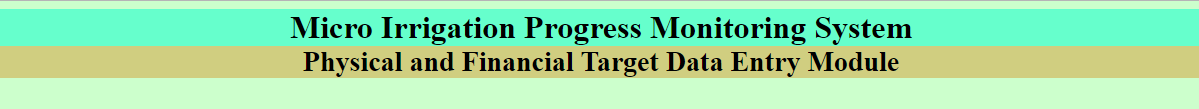 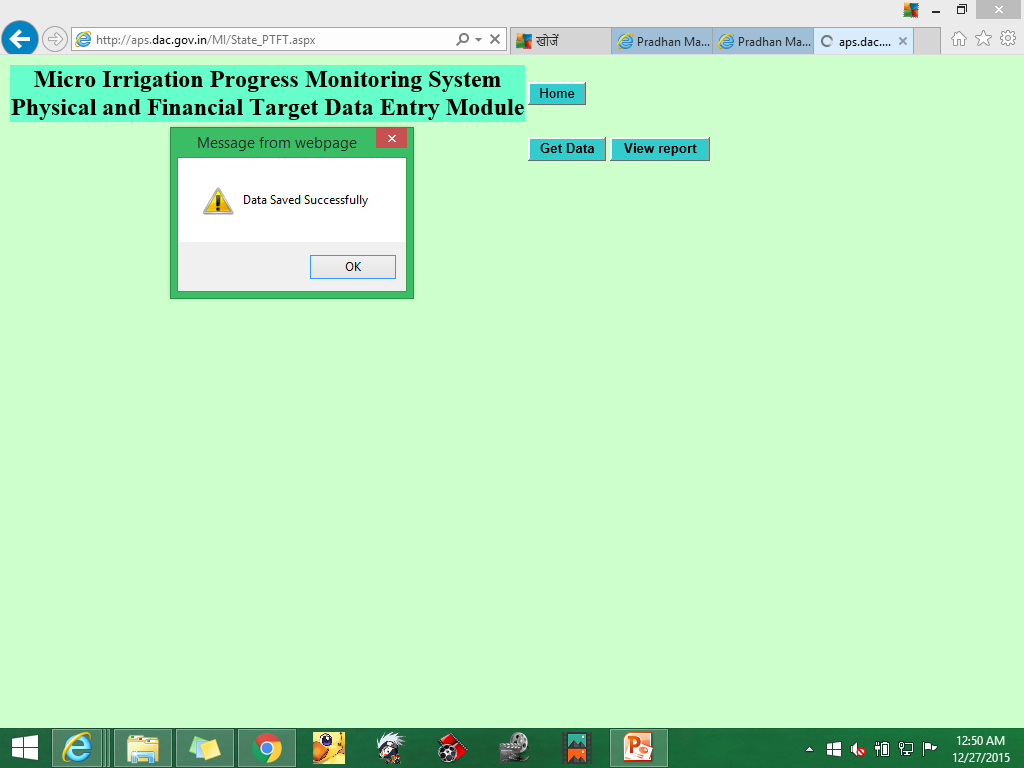 2. District Wise Physical & Financial Target
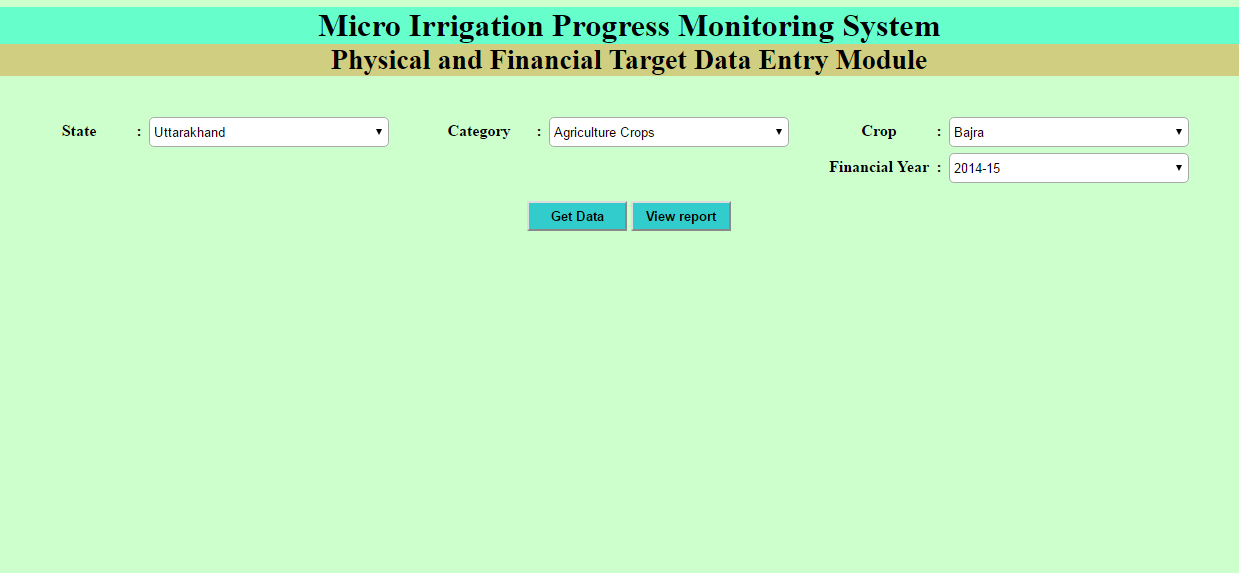 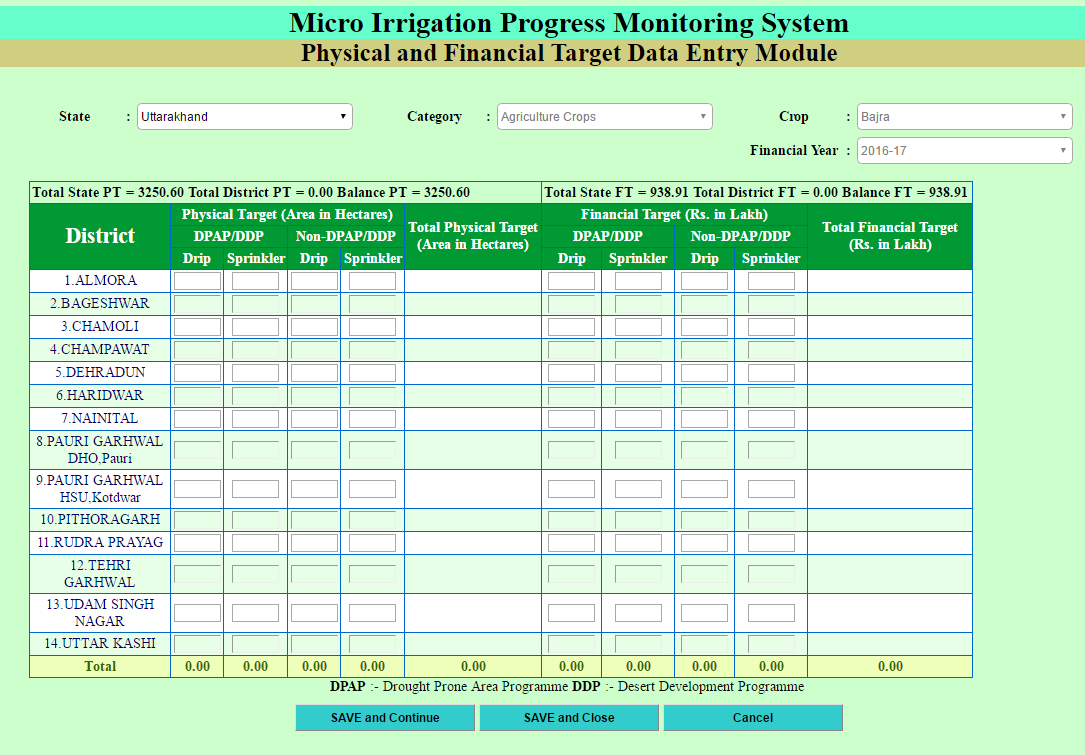 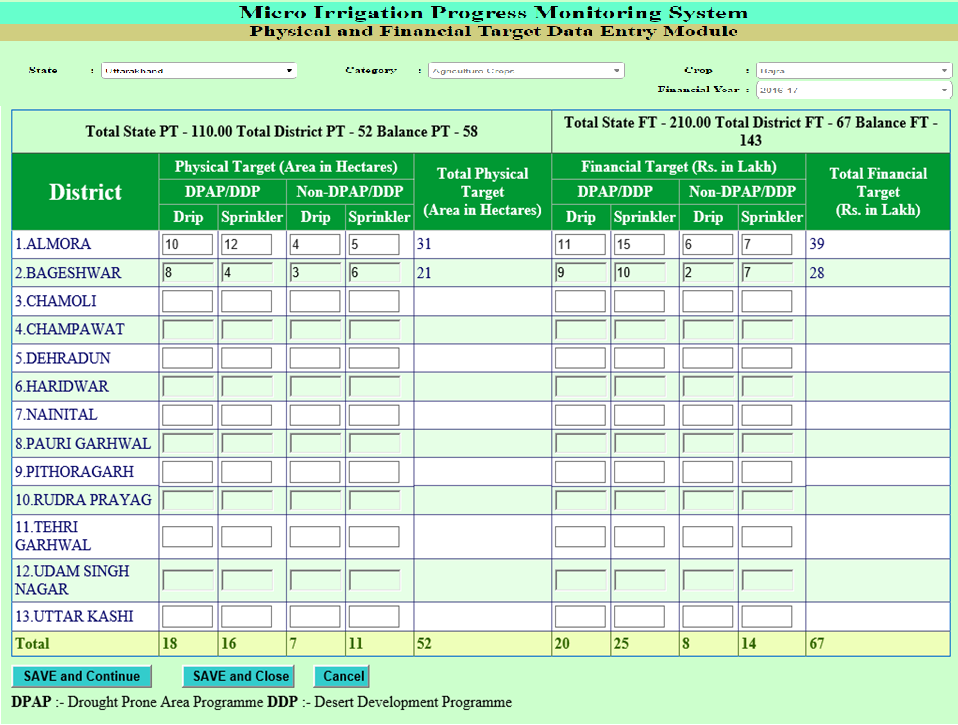 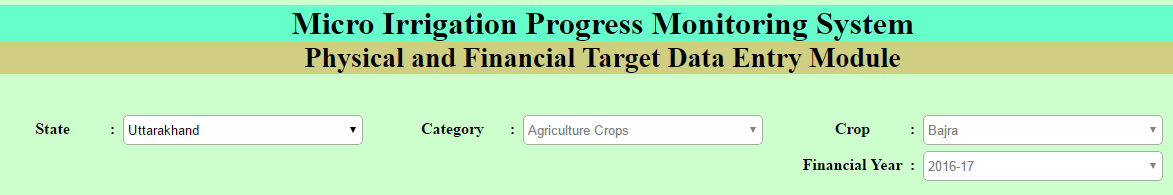 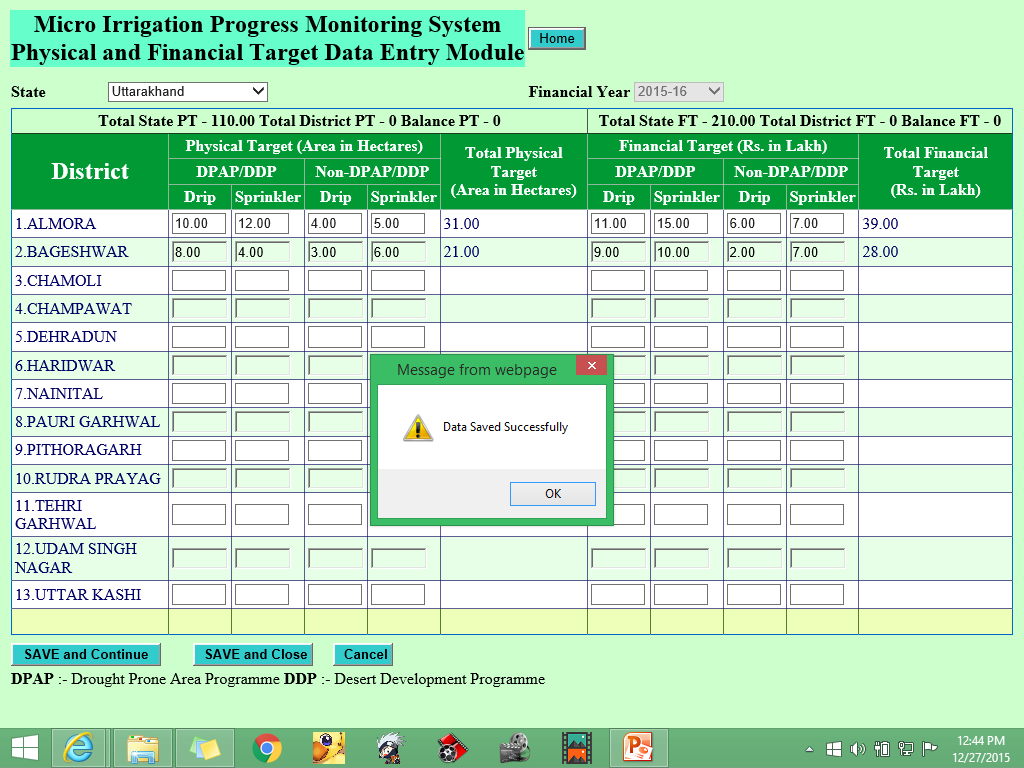 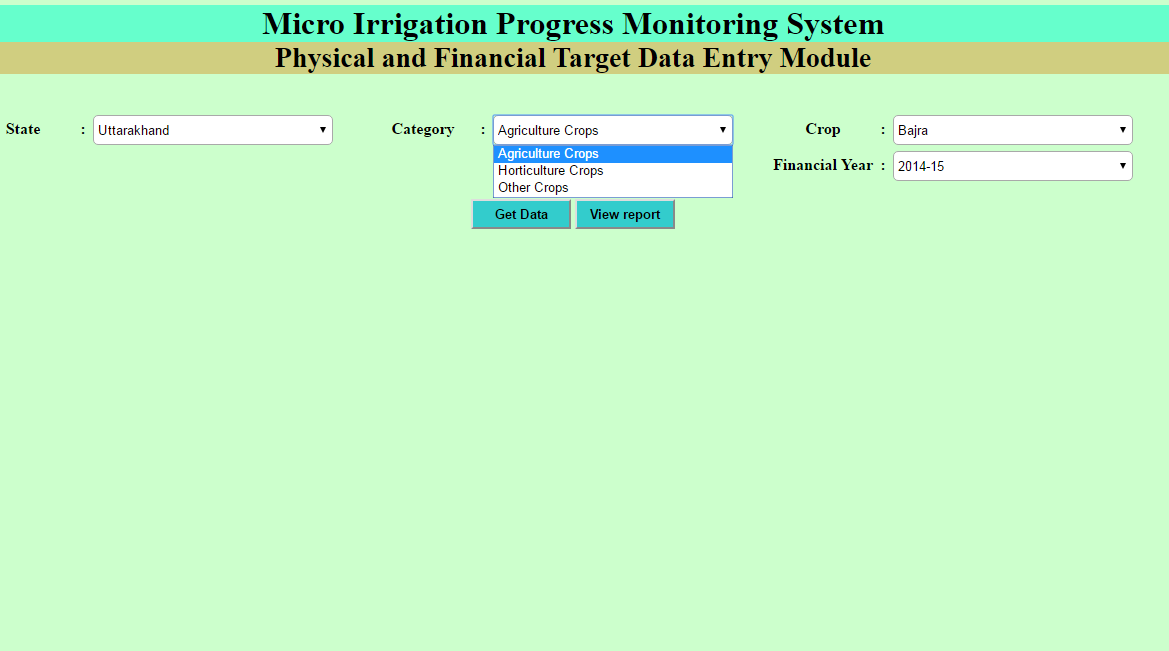 Select the Category
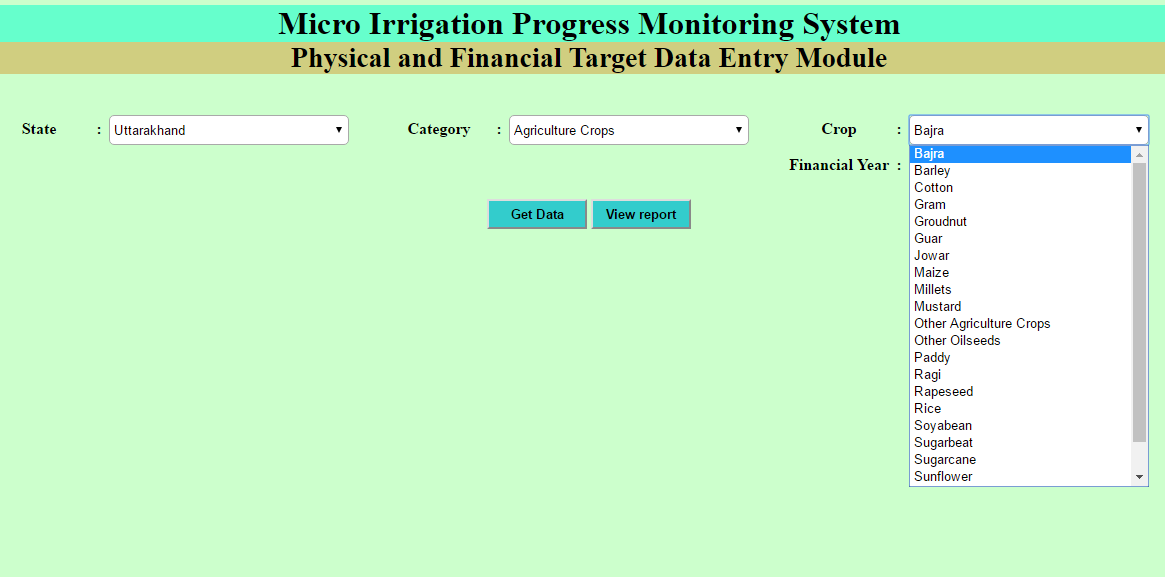 Select Crop
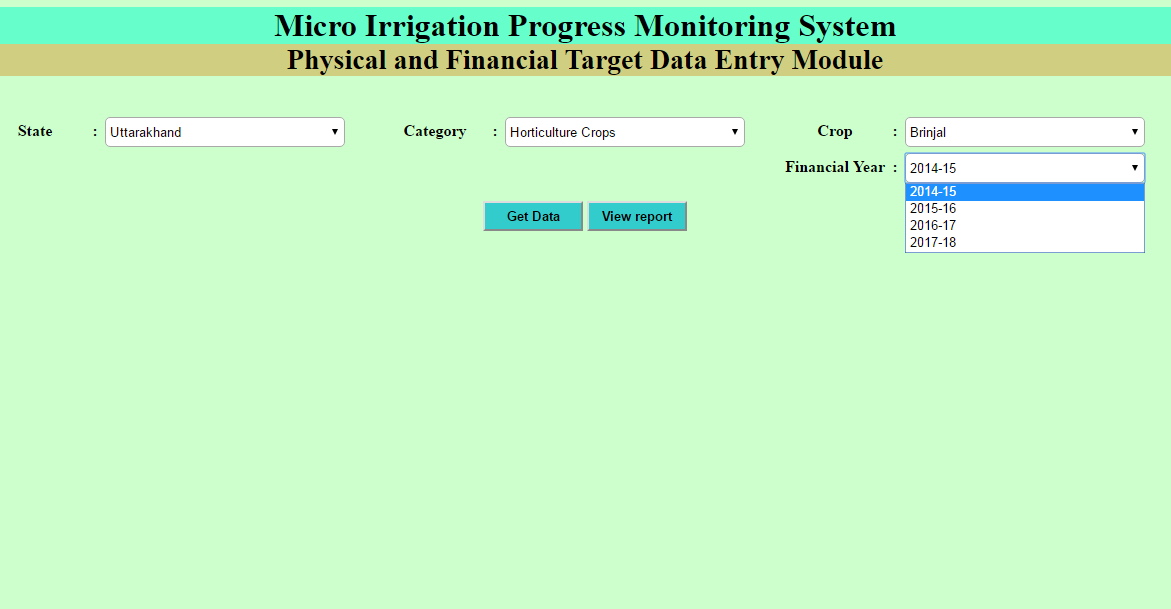 Select Financial Year
After all selection  click on Get Data Button
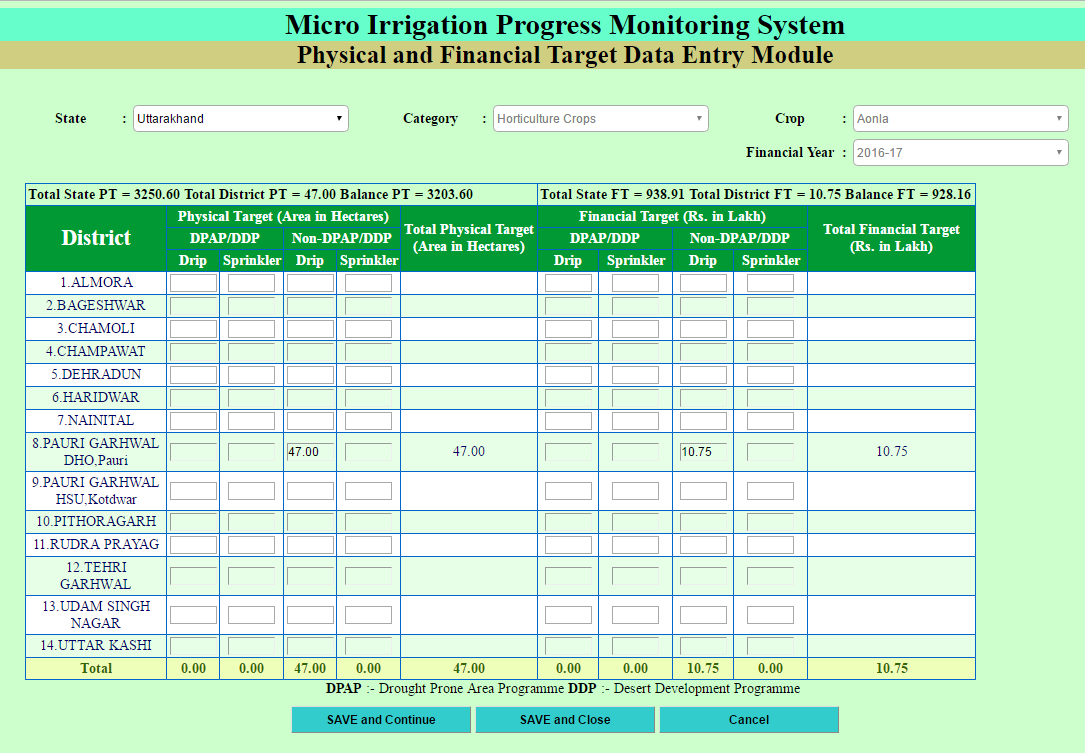 3.  District Wise Physical Progress
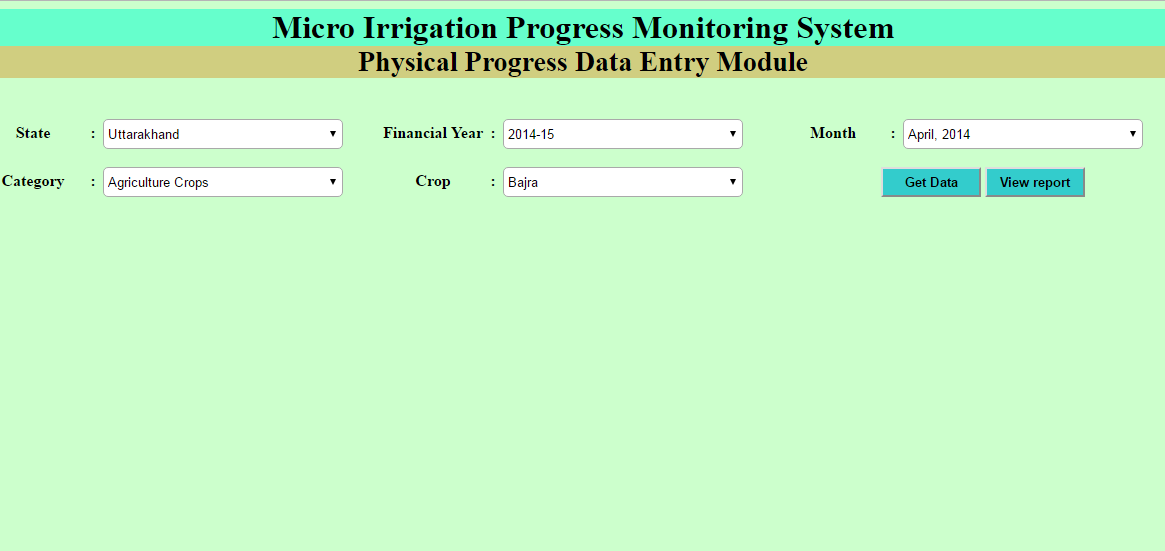 Select the Financial Year
Select Month
Select Category
Select Crop
After Selection  Click on Get Data Button
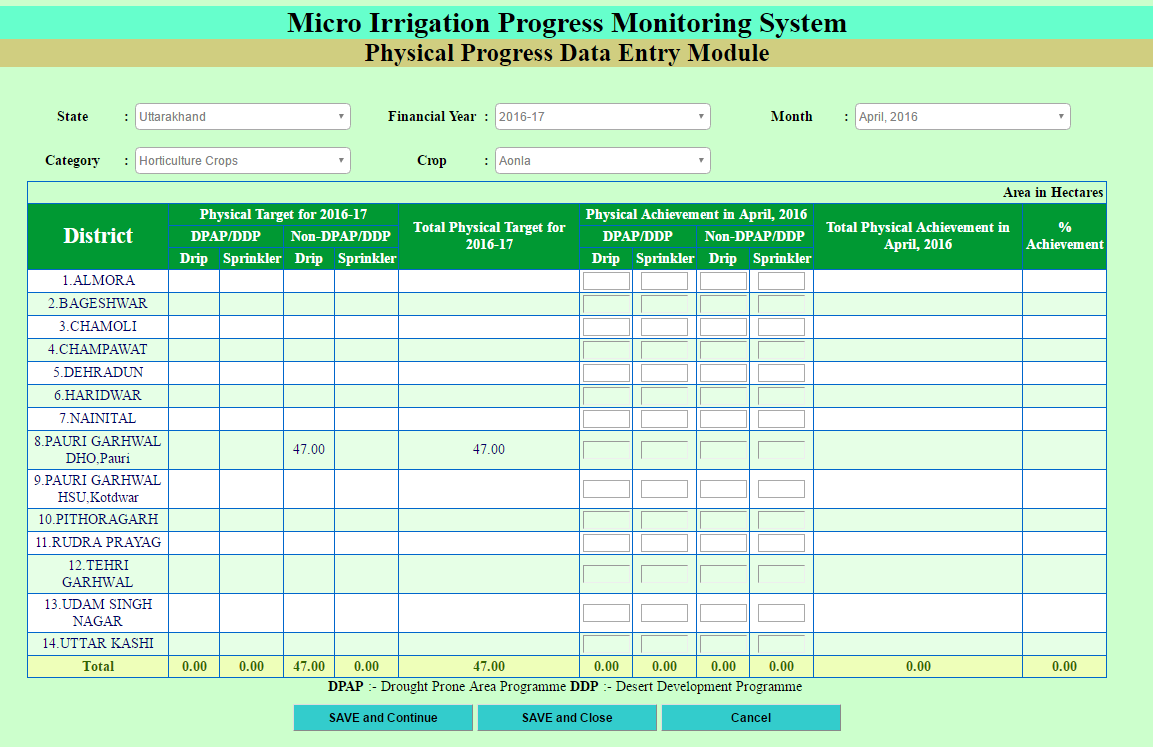 4. District Wise Financial Progress
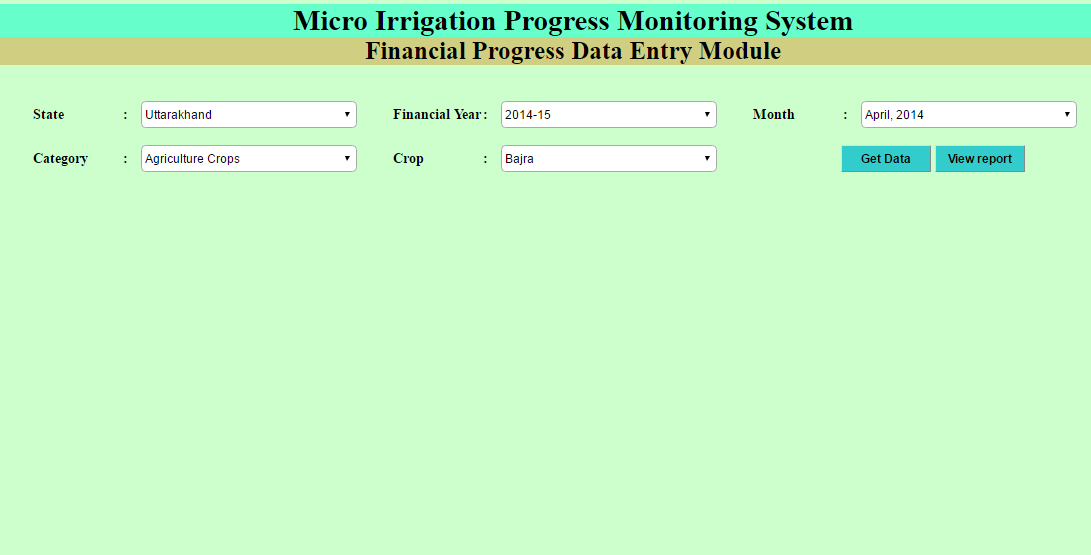 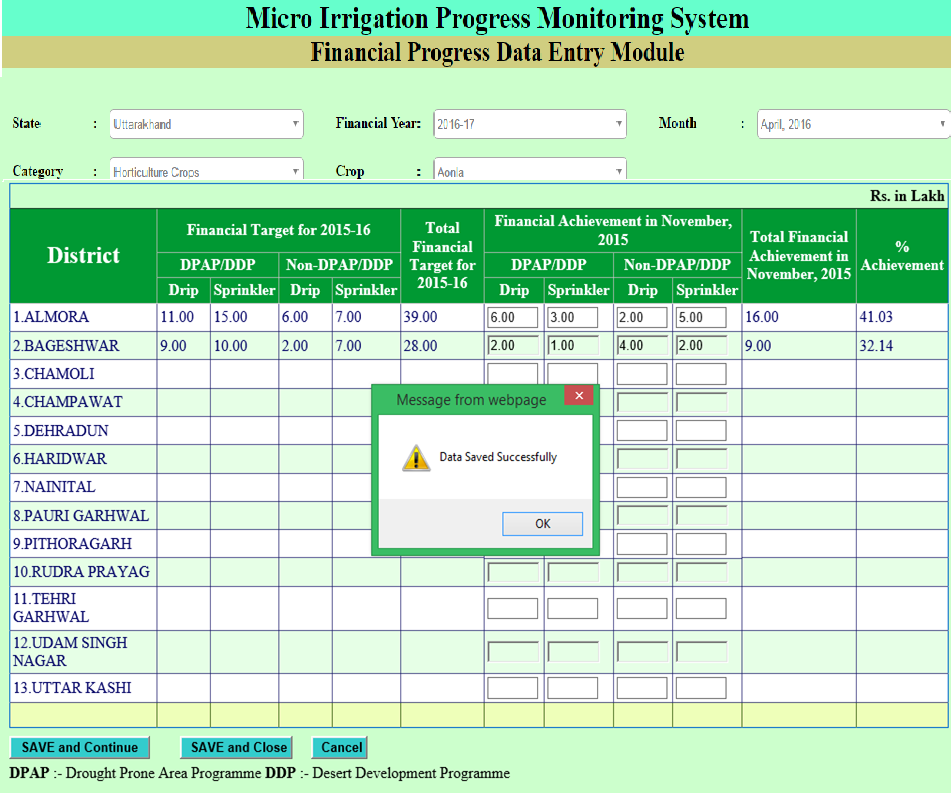 5. District Wise Physical & Financial Progress through Excel File
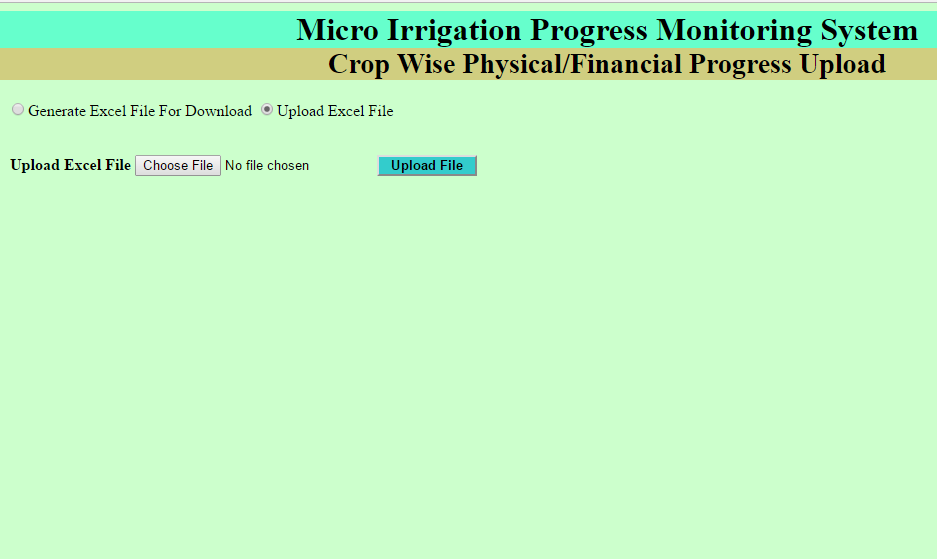 For Generate the excel file format
For Uploading the proper format of excel
Reports
After click on “Generate Excel File For Download”
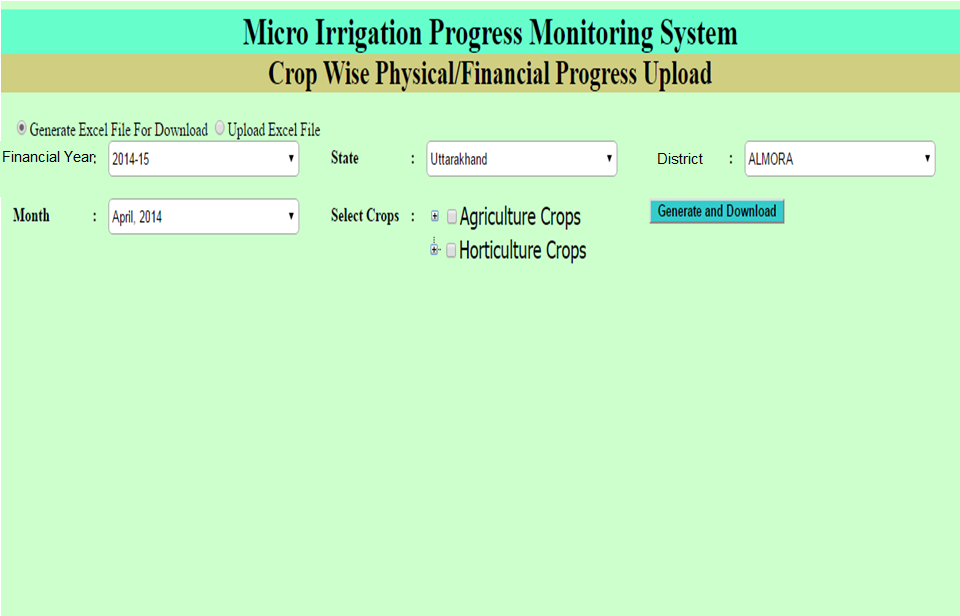 Select the credentials like
       Financial Year, State, District, Month & Crops
After All selection  click on Generate and Download button
This type of format is download
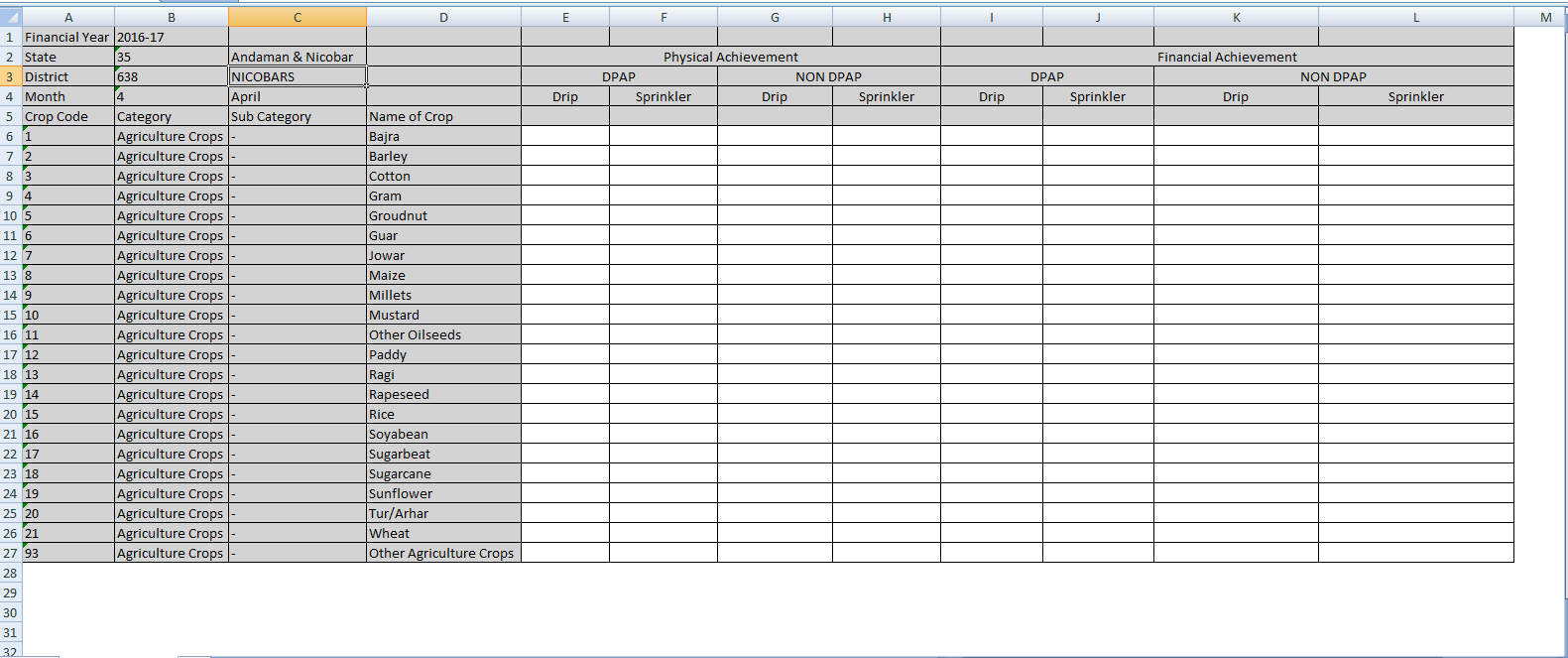 After fill the proper details   Click on upload Excel File
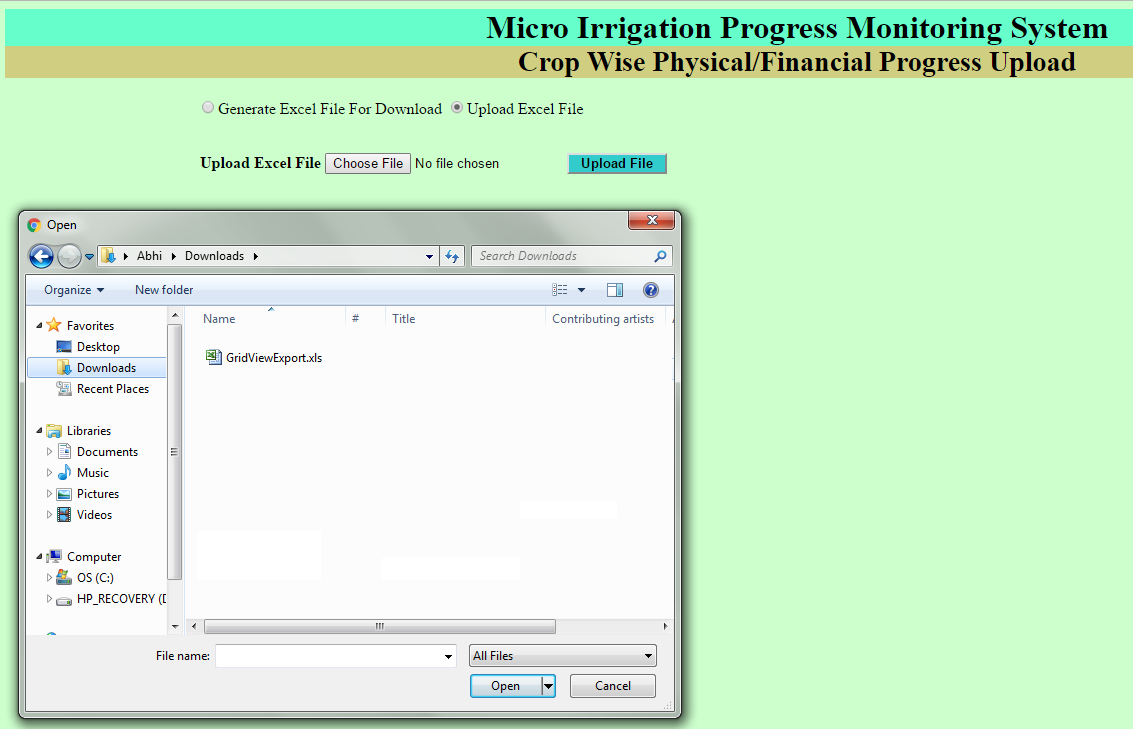 1.
4
2.
Following the points from 1 to 4 and click on Upload File  button
3
6. Add Beneficiary
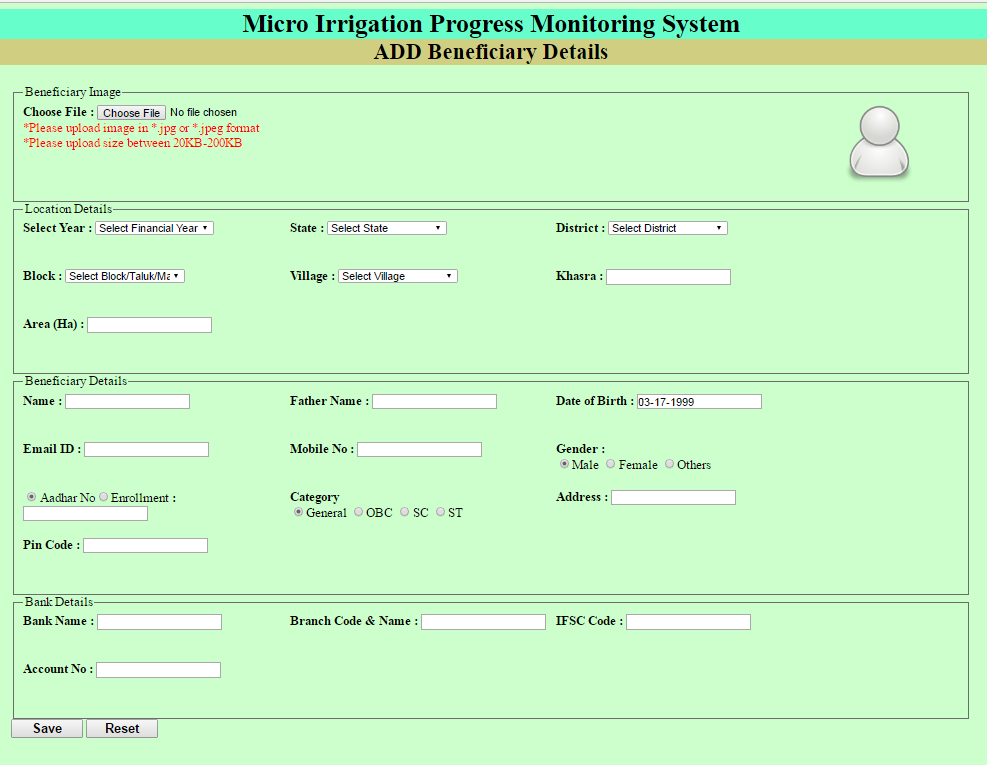 Fill all details like Location Details, Beneficiary Details, Bank Details
7. Reports
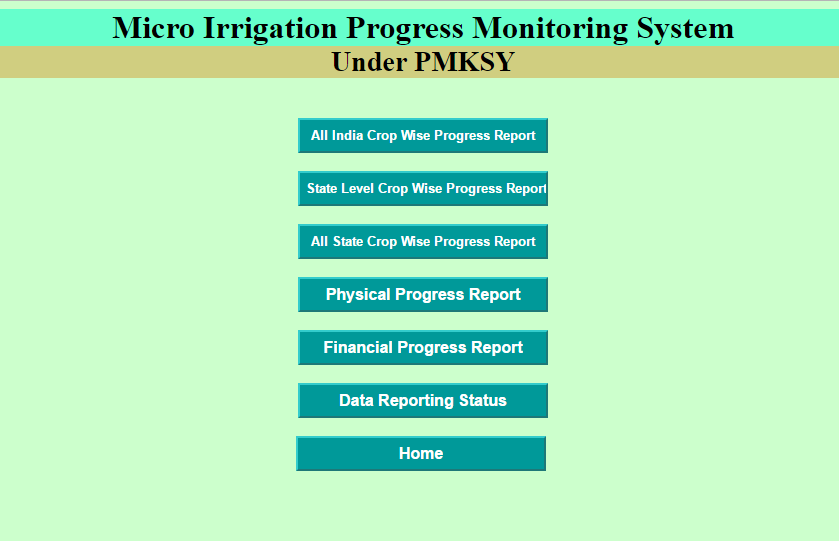 7.1    All India Crop Wise Progress Report
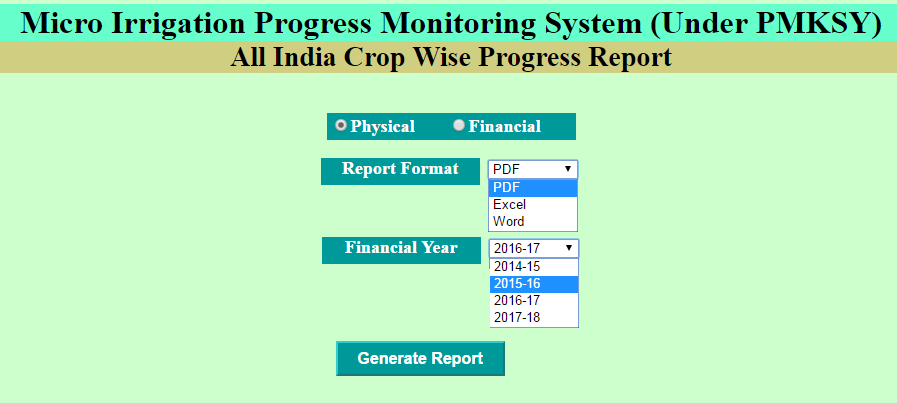 1
2
3
4
Follow the points and generate the Physical Report
For Financial Select Radio button “Financial ”
7.2  State Level Crops Wise Progress Report
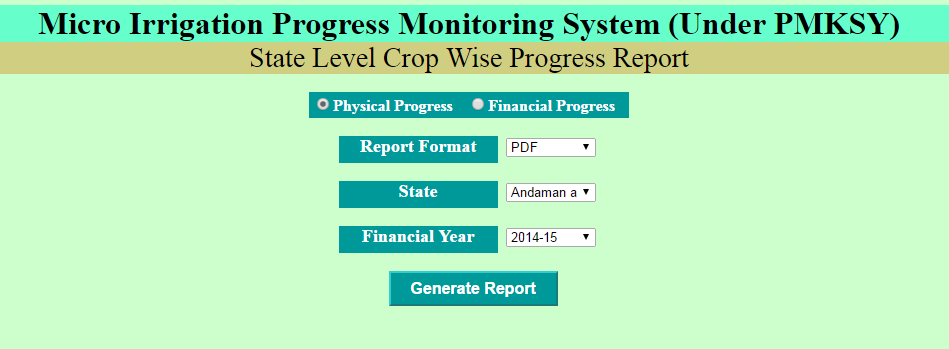 Select Physical/Financial Progress
 Report Format like PDF, EXCEL, WORD
 Select State 
 Select Financial Year
 Click on Generate Report
7.3    All State Crop Wise Progress Report
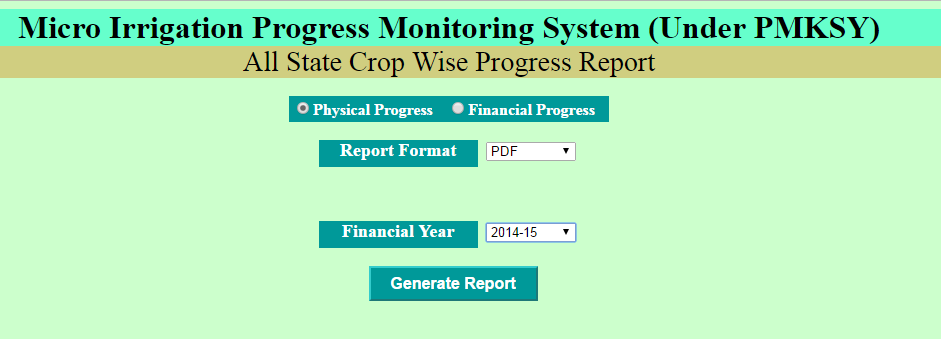 Select Physical/Financial Progress
 Select Format
 Select Financial Year
 Generate Report
7.4   Physical Progress Monitoring Report
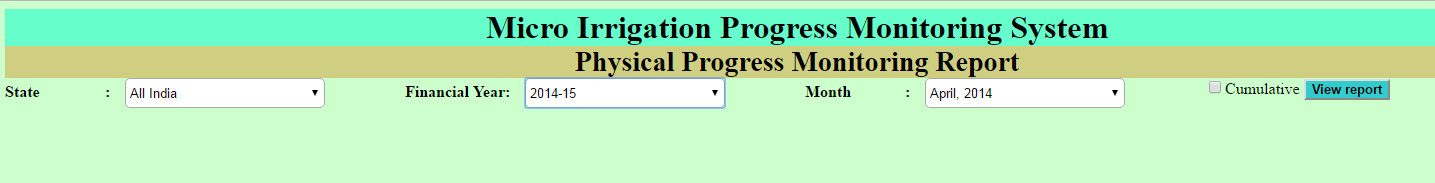 Select State
 Select Financial Year
 Select Month
 Select Cumulative
 Click on View Report
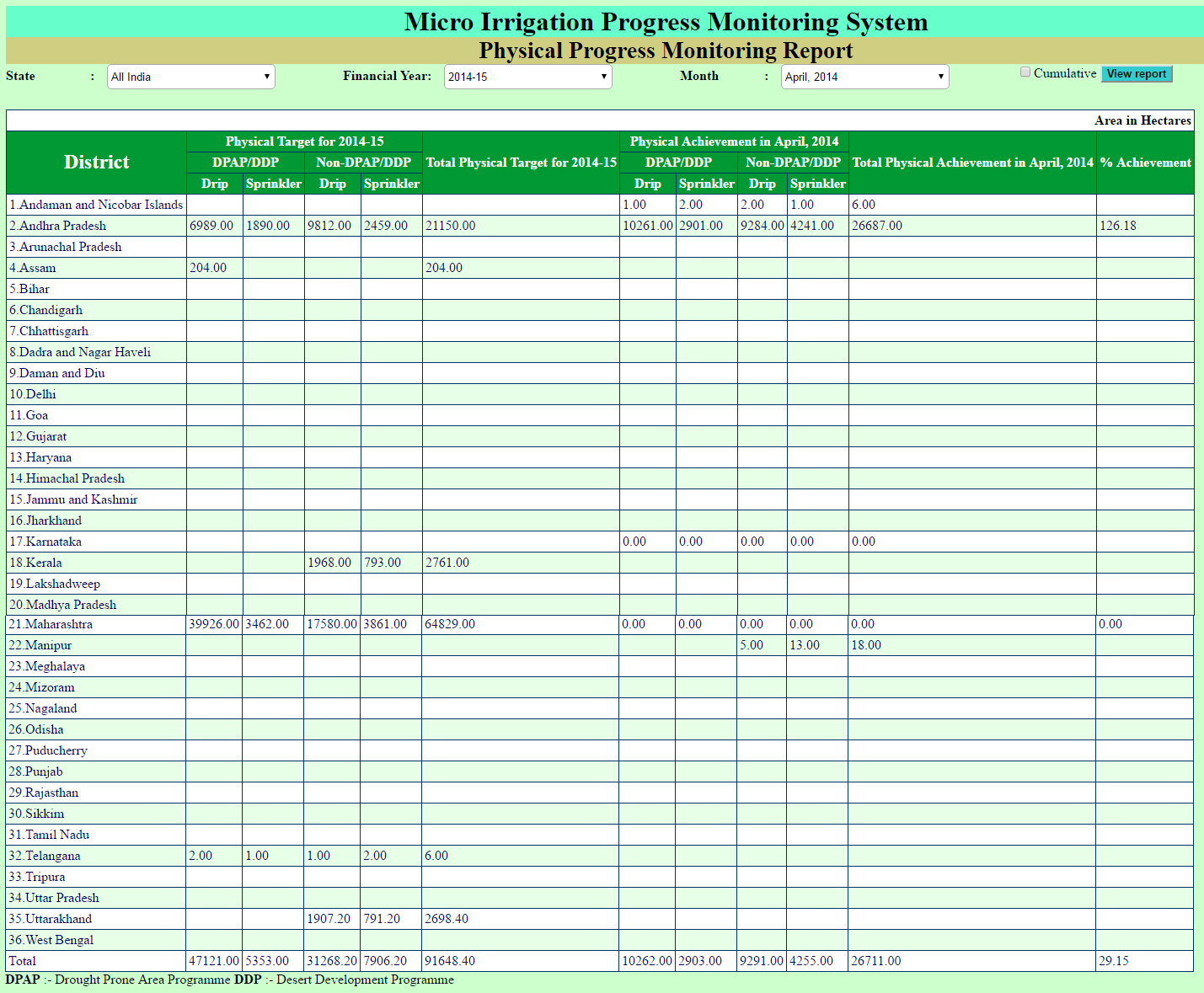 7.5   Financial Progress Monitoring Report
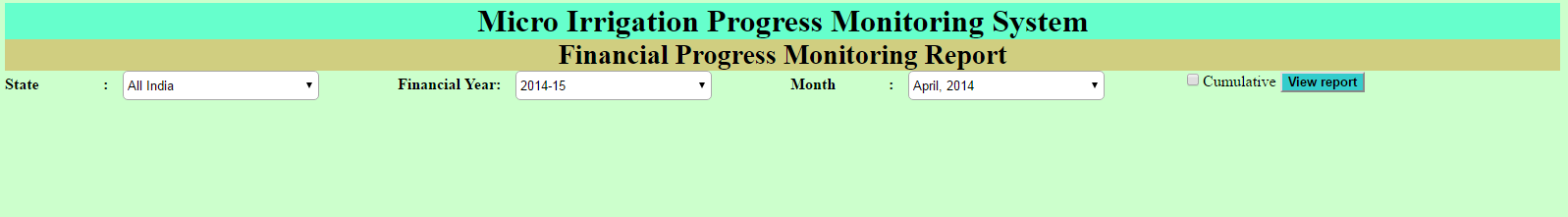 Select State
 Select Financial Year
 Select Month
 Select Cumulative
 Click on View Report
7.6   Data Reporting System
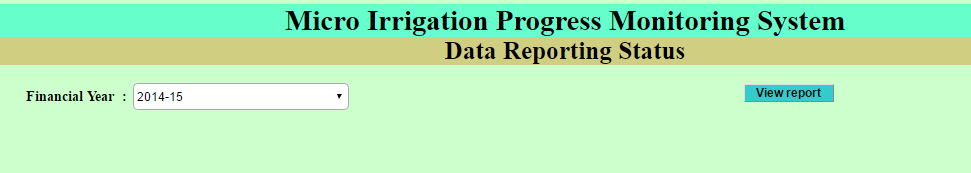 Select Financial Year

Click on View Report
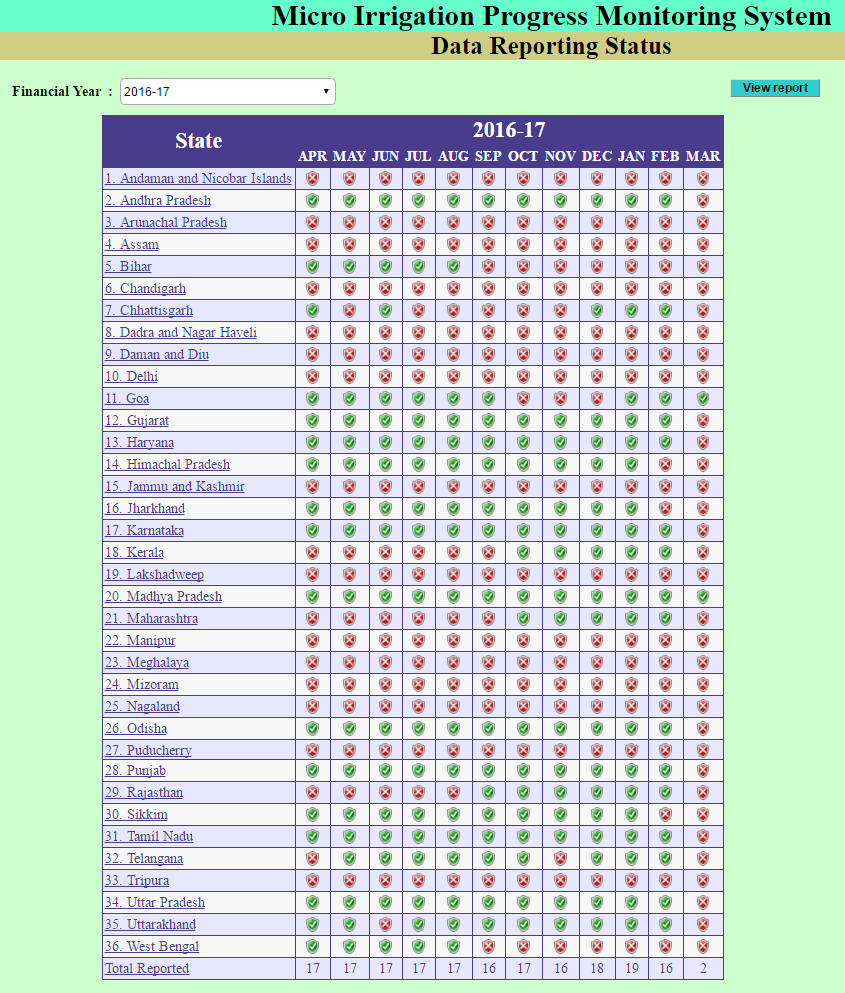 Contact details
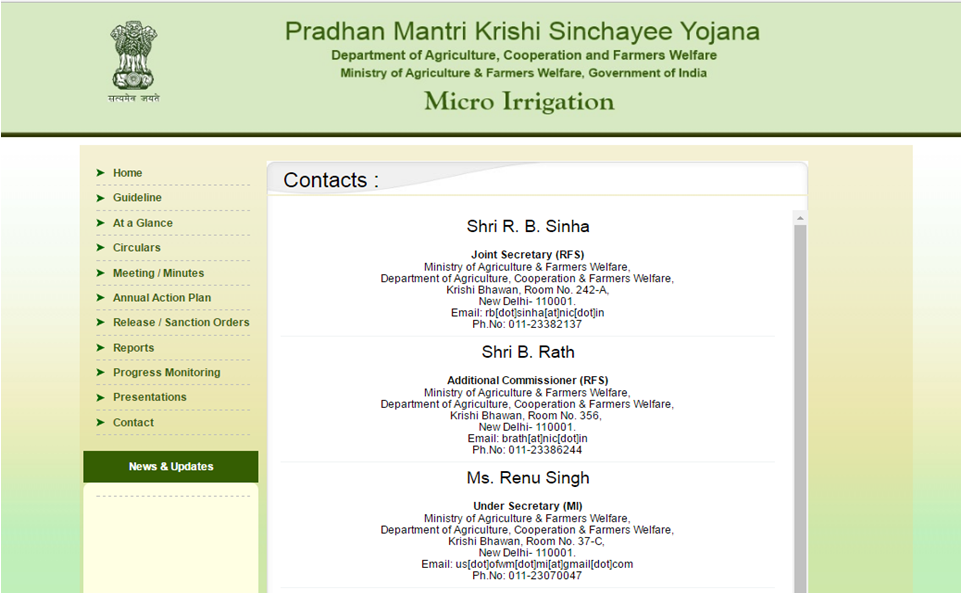 Support/Feedback
support.pmksy-dac@gov.in
Thanks